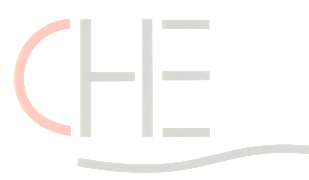 Internet und Hochschulen 

Herausforderungen und Chancen der nächsten Jahre
Detlef Müller-Böling
Centrum für Hochschulentwicklung
7. November 2000, Magdeburg
1
[Speaker Notes: Begrüßung

Landfried, Wössner
Meyer, Pazy
Blum DLR
5 Jahre viel passiert

Begriff Unternehmen Hochschule, mag bei vielen noch Widerspruch, Unbehagen hervorrufen. Klar ist, Hochschule ist kein Wirtschaftsbetrieb noch Cash Cow, aber Hochschulen sind zielorientierte Organisationen, in denen verschiedenste Menschen unter einheitlichen Werte- und Zielsystemen arbeiten. Klar ist auch, dass Hochschulen mehr denn je unternehmen müssen, um den Herausforderungen, die die Gesellschaft an sie stellt, gerecht zu werden.
Dennoch dieser Denkansatz, Hochschulen als Unternehmen zu betrachten, provoziert, führt aber auch zu neuem Denken, anderen Sichtweisen und neuen Erkenntnissen. 

Das war und ist die Funktion des CHE, neues Denken zu provozieren.]
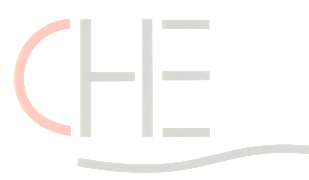 Reformen in Deutschland
Internationalität
Profilierung
Angst vor Reformen
2
[Speaker Notes: Begrüßung

Landfried, Wössner
Meyer, Pazy
Blum DLR
5 Jahre viel passiert

Begriff Unternehmen Hochschule, mag bei vielen noch Widerspruch, Unbehagen hervorrufen. Klar ist, Hochschule ist kein Wirtschaftsbetrieb noch Cash Cow, aber Hochschulen sind zielorientierte Organisationen, in denen verschiedenste Menschen unter einheitlichen Werte- und Zielsystemen arbeiten. Klar ist auch, dass Hochschulen mehr denn je unternehmen müssen, um den Herausforderungen, die die Gesellschaft an sie stellt, gerecht zu werden.
Dennoch dieser Denkansatz, Hochschulen als Unternehmen zu betrachten, provoziert, führt aber auch zu neuem Denken, anderen Sichtweisen und neuen Erkenntnissen. 

Das war und ist die Funktion des CHE, neues Denken zu provozieren.]
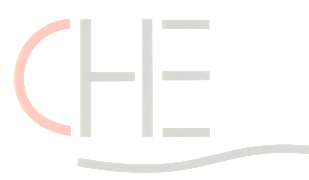 „Die Hochschulen im Osten sind heute reformfreudiger als die im Westen. Das ist das Ergebnis all dieser grund-legenden Erneuerungen, die wir in den letzten zehn Jahren erlebt haben, die wir selber mitgestalten konnten oder eben ertragen mussten. Wir haben einfach keine Angst mehr vor Reformen und wissen, dass sie uns nicht sterben lassen, sondern das Leben effektiver und effizienter machen.“
Cornelius Weiss
3
[Speaker Notes: Begrüßung

Landfried, Wössner
Meyer, Pazy
Blum DLR
5 Jahre viel passiert

Begriff Unternehmen Hochschule, mag bei vielen noch Widerspruch, Unbehagen hervorrufen. Klar ist, Hochschule ist kein Wirtschaftsbetrieb noch Cash Cow, aber Hochschulen sind zielorientierte Organisationen, in denen verschiedenste Menschen unter einheitlichen Werte- und Zielsystemen arbeiten. Klar ist auch, dass Hochschulen mehr denn je unternehmen müssen, um den Herausforderungen, die die Gesellschaft an sie stellt, gerecht zu werden.
Dennoch dieser Denkansatz, Hochschulen als Unternehmen zu betrachten, provoziert, führt aber auch zu neuem Denken, anderen Sichtweisen und neuen Erkenntnissen. 

Das war und ist die Funktion des CHE, neues Denken zu provozieren.]
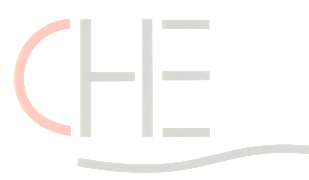 Alma mater ...
Quo vadis?
4
[Speaker Notes: Begrüßung

Landfried, Wössner
Meyer, Pazy
Blum DLR
5 Jahre viel passiert

Begriff Unternehmen Hochschule, mag bei vielen noch Widerspruch, Unbehagen hervorrufen. Klar ist, Hochschule ist kein Wirtschaftsbetrieb noch Cash Cow, aber Hochschulen sind zielorientierte Organisationen, in denen verschiedenste Menschen unter einheitlichen Werte- und Zielsystemen arbeiten. Klar ist auch, dass Hochschulen mehr denn je unternehmen müssen, um den Herausforderungen, die die Gesellschaft an sie stellt, gerecht zu werden.
Dennoch dieser Denkansatz, Hochschulen als Unternehmen zu betrachten, provoziert, führt aber auch zu neuem Denken, anderen Sichtweisen und neuen Erkenntnissen. 

Das war und ist die Funktion des CHE, neues Denken zu provozieren.]
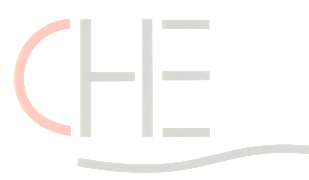 Veränderte Wissensvermittlung
Integration
Entmediatisierung und Diffusion
Disaggregation und Differenzierung
Lernerzentrierung
Outcomes-Orientierung
5
[Speaker Notes: Begrüßung

Landfried, Wössner
Meyer, Pazy
Blum DLR
5 Jahre viel passiert

Begriff Unternehmen Hochschule, mag bei vielen noch Widerspruch, Unbehagen hervorrufen. Klar ist, Hochschule ist kein Wirtschaftsbetrieb noch Cash Cow, aber Hochschulen sind zielorientierte Organisationen, in denen verschiedenste Menschen unter einheitlichen Werte- und Zielsystemen arbeiten. Klar ist auch, dass Hochschulen mehr denn je unternehmen müssen, um den Herausforderungen, die die Gesellschaft an sie stellt, gerecht zu werden.
Dennoch dieser Denkansatz, Hochschulen als Unternehmen zu betrachten, provoziert, führt aber auch zu neuem Denken, anderen Sichtweisen und neuen Erkenntnissen. 

Das war und ist die Funktion des CHE, neues Denken zu provozieren.]
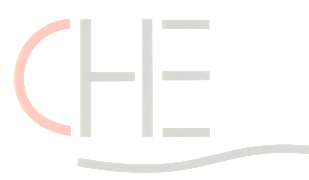 Veränderte Bildungslandschaft
Neue Zielgruppen
Neue Anbieter
Neue Steuerung
6
[Speaker Notes: Begrüßung

Landfried, Wössner
Meyer, Pazy
Blum DLR
5 Jahre viel passiert

Begriff Unternehmen Hochschule, mag bei vielen noch Widerspruch, Unbehagen hervorrufen. Klar ist, Hochschule ist kein Wirtschaftsbetrieb noch Cash Cow, aber Hochschulen sind zielorientierte Organisationen, in denen verschiedenste Menschen unter einheitlichen Werte- und Zielsystemen arbeiten. Klar ist auch, dass Hochschulen mehr denn je unternehmen müssen, um den Herausforderungen, die die Gesellschaft an sie stellt, gerecht zu werden.
Dennoch dieser Denkansatz, Hochschulen als Unternehmen zu betrachten, provoziert, führt aber auch zu neuem Denken, anderen Sichtweisen und neuen Erkenntnissen. 

Das war und ist die Funktion des CHE, neues Denken zu provozieren.]
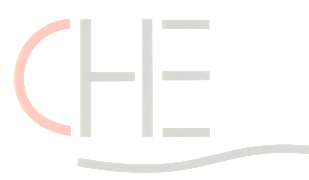 Veränderte Kultur und Organisation
Kollegiale Zusammenarbeit
Lehrinhalte und Betreuung
Lehrverflechtung
Prüfungsformen und -inhalte
Berufsbild Hochschullehrer
7
[Speaker Notes: Begrüßung

Landfried, Wössner
Meyer, Pazy
Blum DLR
5 Jahre viel passiert

Begriff Unternehmen Hochschule, mag bei vielen noch Widerspruch, Unbehagen hervorrufen. Klar ist, Hochschule ist kein Wirtschaftsbetrieb noch Cash Cow, aber Hochschulen sind zielorientierte Organisationen, in denen verschiedenste Menschen unter einheitlichen Werte- und Zielsystemen arbeiten. Klar ist auch, dass Hochschulen mehr denn je unternehmen müssen, um den Herausforderungen, die die Gesellschaft an sie stellt, gerecht zu werden.
Dennoch dieser Denkansatz, Hochschulen als Unternehmen zu betrachten, provoziert, führt aber auch zu neuem Denken, anderen Sichtweisen und neuen Erkenntnissen. 

Das war und ist die Funktion des CHE, neues Denken zu provozieren.]
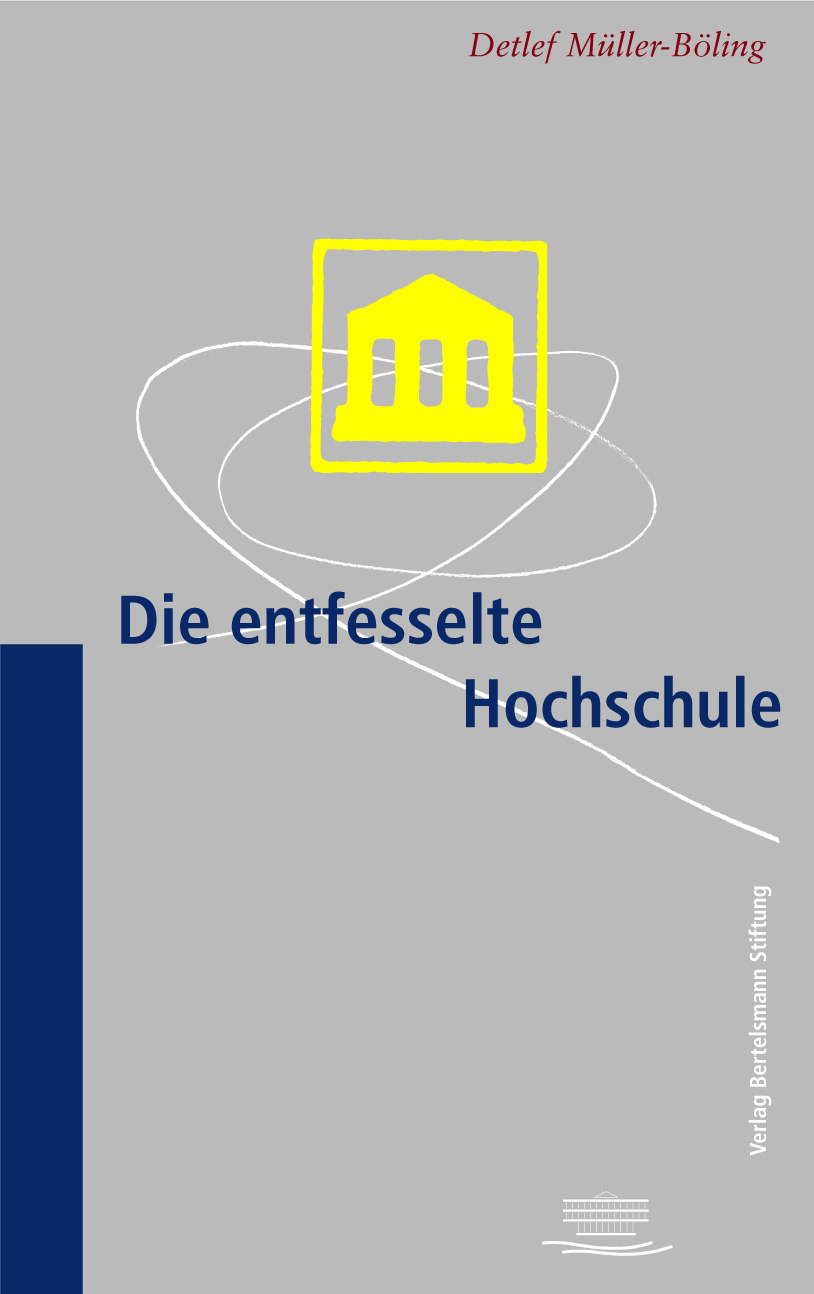 8
[Speaker Notes: Die Hochschulen in Deutschland sind in ein Geflecht 
von staatlichen Regulierungen, 
hochschulpolitischen Denkblockaden und 
innerer Entscheidungsohnmacht eingebunden, 
die sie bis zur Bewegungsunfähigkeit einschnüren. 

Man muss sich nicht gleich den (deutschen!) Leitspruch der Stanford University “Die Luft der Freiheit weht” zum Vorbild nehmen, 

aber in jedem Fall ist eine Entfesselung der deutschen Hochschule notwendig, will sie wieder kreativ, initiativ und resonanzstark unsere Gesellschaft der Zukunft mitgestalten.]
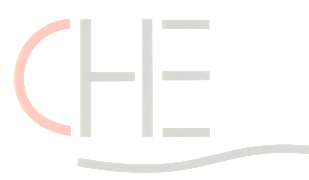 9
[Speaker Notes: Wir haben dies von unserer Gründung im Mai 1994 an getan. Wider den Strich zu denken. Alte Leitbilder offenzulegen, wie das Denken in Hochschule als Gelehrtenrepublik, nachgeordnete Behörde, Gruppeninstitution oder Dienstleistungsunternehmen.
Vor genau fünf Jahren und das ist der Anlass für unser heutiges Symposium haben wir erstmals versucht, Vorschläge für ein neues Leitbild der Hochschule zu formulieren. Auf unserer Auftaktveranstaltung in Gütersloh habe gesagt
Hochschulen sollten autonom sein, d.h sei sollten ihre eigenen Angelegenheiten selbst in die Hand nehmen können. Dazu benötigen sie Entscheidungsspielräume vom Staat und Entscheidungsfähigkeit intern.	
Hochschulen müssen Wissenschaftlichkeit als oberste Leitmaxime leben. Das bedeutet Qualitätssicherungsinstrumente die über das Berufungsverfahren hinausgehen.
Hochschulen müssen sich weiterhin dem Wettbewerb stellen, sie müssen wettbewerbsfähig - national und international - gemacht werden. Die Fiktion der Gleichheit aller Hochschulen ist aufzuheben.
Dazu müssen die Hochschulen sich profilieren, d.h. mit Hilfe strategischer Positionierungen abheben von anderen. 
Letztlich - so hatte ich damals gesagt - müssen die Hochschulen wirtschaftlich wirken, d.h. sehr viel stärker ihre Kosten einerseits, aber auch ihre Finanzquellen andererseits selbst beeinflussen und bestimmen können.
Zu diesen fünf Kriterien sind zwischenzeitlich die Kriterien
virtuell und international dazugekommen. Gerade unter Konkurrenzgesichtspunkten können wir uns einer Ausrichtung unserer Hochschulen am Umgang mit neuen Wissensmedien im internationalen Kontext nicht verschließen. 
In den letzten Jahren haben wir unsere Arbeit ausgerichtet an diesen Kriterien in einer integrierten Sichtweise, auch wenn das vielleicht nicht immer deutlich geworden ist. Unsere Arbeit will ich an CHE-Symposien nachzeichnen. Mit diesen Symposien wollten wir die  Entwicklung vorantreiben und agenda setting betreiben.]
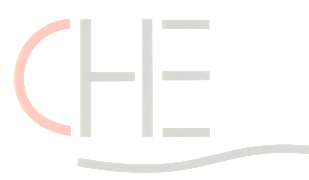 Medienentwicklung als 
Organisationsentwicklung
Nachhaltigkeit der  Medienentwicklung
Probleme ...
       ... Forschungsorientierung
... Strategiedefizite
10
[Speaker Notes: Begrüßung

Landfried, Wössner
Meyer, Pazy
Blum DLR
5 Jahre viel passiert

Begriff Unternehmen Hochschule, mag bei vielen noch Widerspruch, Unbehagen hervorrufen. Klar ist, Hochschule ist kein Wirtschaftsbetrieb noch Cash Cow, aber Hochschulen sind zielorientierte Organisationen, in denen verschiedenste Menschen unter einheitlichen Werte- und Zielsystemen arbeiten. Klar ist auch, dass Hochschulen mehr denn je unternehmen müssen, um den Herausforderungen, die die Gesellschaft an sie stellt, gerecht zu werden.
Dennoch dieser Denkansatz, Hochschulen als Unternehmen zu betrachten, provoziert, führt aber auch zu neuem Denken, anderen Sichtweisen und neuen Erkenntnissen. 

Das war und ist die Funktion des CHE, neues Denken zu provozieren.]
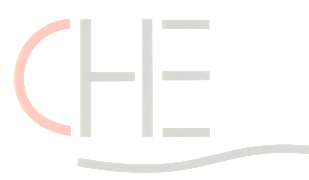 “Alma mater virtualis”: Strategische Optionen
IT-Einsatz
niedrig
hoch
Weiterbildung
Anwendungs-
feld
Studium
On-Campus
Fokus/Zielgruppe
Off-Campus
11
[Speaker Notes: Begrüßung

Landfried, Wössner
Meyer, Pazy
Blum DLR
5 Jahre viel passiert

Begriff Unternehmen Hochschule, mag bei vielen noch Widerspruch, Unbehagen hervorrufen. Klar ist, Hochschule ist kein Wirtschaftsbetrieb noch Cash Cow, aber Hochschulen sind zielorientierte Organisationen, in denen verschiedenste Menschen unter einheitlichen Werte- und Zielsystemen arbeiten. Klar ist auch, dass Hochschulen mehr denn je unternehmen müssen, um den Herausforderungen, die die Gesellschaft an sie stellt, gerecht zu werden.
Dennoch dieser Denkansatz, Hochschulen als Unternehmen zu betrachten, provoziert, führt aber auch zu neuem Denken, anderen Sichtweisen und neuen Erkenntnissen. 

Das war und ist die Funktion des CHE, neues Denken zu provozieren.]
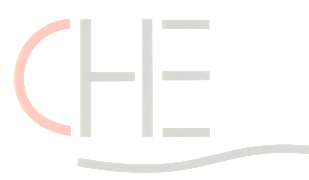 „Alma mater virtualis“: 
“On campus”-Optionen Studium
IT-Einsatz
niedrig
hoch
Weiterbildung
Anwendungs-
feld
Studium
On-Campus
Fokus/Zielgruppe
Off-Campus
12
[Speaker Notes: Begrüßung

Landfried, Wössner
Meyer, Pazy
Blum DLR
5 Jahre viel passiert

Begriff Unternehmen Hochschule, mag bei vielen noch Widerspruch, Unbehagen hervorrufen. Klar ist, Hochschule ist kein Wirtschaftsbetrieb noch Cash Cow, aber Hochschulen sind zielorientierte Organisationen, in denen verschiedenste Menschen unter einheitlichen Werte- und Zielsystemen arbeiten. Klar ist auch, dass Hochschulen mehr denn je unternehmen müssen, um den Herausforderungen, die die Gesellschaft an sie stellt, gerecht zu werden.
Dennoch dieser Denkansatz, Hochschulen als Unternehmen zu betrachten, provoziert, führt aber auch zu neuem Denken, anderen Sichtweisen und neuen Erkenntnissen. 

Das war und ist die Funktion des CHE, neues Denken zu provozieren.]
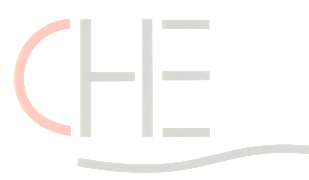 „Alma mater virtualis“: 
“On campus”-Optionen Weiterbildung
IT-Einsatz
niedrig
hoch
Weiterbildung
Anwendungs-
feld
Studium
On-Campus
Fokus/Zielgruppe
Off-Campus
13
[Speaker Notes: Begrüßung

Landfried, Wössner
Meyer, Pazy
Blum DLR
5 Jahre viel passiert

Begriff Unternehmen Hochschule, mag bei vielen noch Widerspruch, Unbehagen hervorrufen. Klar ist, Hochschule ist kein Wirtschaftsbetrieb noch Cash Cow, aber Hochschulen sind zielorientierte Organisationen, in denen verschiedenste Menschen unter einheitlichen Werte- und Zielsystemen arbeiten. Klar ist auch, dass Hochschulen mehr denn je unternehmen müssen, um den Herausforderungen, die die Gesellschaft an sie stellt, gerecht zu werden.
Dennoch dieser Denkansatz, Hochschulen als Unternehmen zu betrachten, provoziert, führt aber auch zu neuem Denken, anderen Sichtweisen und neuen Erkenntnissen. 

Das war und ist die Funktion des CHE, neues Denken zu provozieren.]
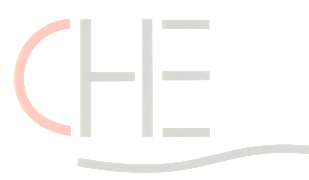 „Alma mater virtualis“: 
“Off campus”-Optionen Weiterbildung
IT-Einsatz
niedrig
hoch
Weiterbildung
Anwendungs-feld
Studium
On-Campus
Fokus/Zielgruppe
Off-Campus
14
[Speaker Notes: Begrüßung

Landfried, Wössner
Meyer, Pazy
Blum DLR
5 Jahre viel passiert

Begriff Unternehmen Hochschule, mag bei vielen noch Widerspruch, Unbehagen hervorrufen. Klar ist, Hochschule ist kein Wirtschaftsbetrieb noch Cash Cow, aber Hochschulen sind zielorientierte Organisationen, in denen verschiedenste Menschen unter einheitlichen Werte- und Zielsystemen arbeiten. Klar ist auch, dass Hochschulen mehr denn je unternehmen müssen, um den Herausforderungen, die die Gesellschaft an sie stellt, gerecht zu werden.
Dennoch dieser Denkansatz, Hochschulen als Unternehmen zu betrachten, provoziert, führt aber auch zu neuem Denken, anderen Sichtweisen und neuen Erkenntnissen. 

Das war und ist die Funktion des CHE, neues Denken zu provozieren.]
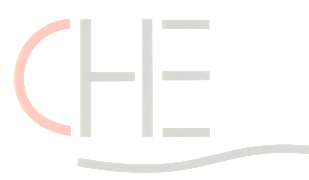 „Alma mater virtualis“: 
“Off campus”-Optionen Studium
IT-Einsatz
niedrig
hoch
Weiterbildung
Anwendungs-
feld
Studium
On-Campus
Fokus/Zielgruppe
Off-Campus
15
[Speaker Notes: Begrüßung

Landfried, Wössner
Meyer, Pazy
Blum DLR
5 Jahre viel passiert

Begriff Unternehmen Hochschule, mag bei vielen noch Widerspruch, Unbehagen hervorrufen. Klar ist, Hochschule ist kein Wirtschaftsbetrieb noch Cash Cow, aber Hochschulen sind zielorientierte Organisationen, in denen verschiedenste Menschen unter einheitlichen Werte- und Zielsystemen arbeiten. Klar ist auch, dass Hochschulen mehr denn je unternehmen müssen, um den Herausforderungen, die die Gesellschaft an sie stellt, gerecht zu werden.
Dennoch dieser Denkansatz, Hochschulen als Unternehmen zu betrachten, provoziert, führt aber auch zu neuem Denken, anderen Sichtweisen und neuen Erkenntnissen. 

Das war und ist die Funktion des CHE, neues Denken zu provozieren.]
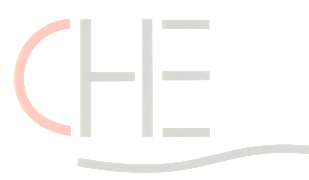 Wertschöpfungskette
Hochschule
Aufberei-
     tung/
   course 
  design
Admini-
    stration,
 support
Content
   delivery
(Lehre)
Content
    generieren
 (Forschung)
Integration/
  Programm-
gestaltung
Zertifi-
     zierung,
Prüfungen
16
[Speaker Notes: Begrüßung

Landfried, Wössner
Meyer, Pazy
Blum DLR
5 Jahre viel passiert

Begriff Unternehmen Hochschule, mag bei vielen noch Widerspruch, Unbehagen hervorrufen. Klar ist, Hochschule ist kein Wirtschaftsbetrieb noch Cash Cow, aber Hochschulen sind zielorientierte Organisationen, in denen verschiedenste Menschen unter einheitlichen Werte- und Zielsystemen arbeiten. Klar ist auch, dass Hochschulen mehr denn je unternehmen müssen, um den Herausforderungen, die die Gesellschaft an sie stellt, gerecht zu werden.
Dennoch dieser Denkansatz, Hochschulen als Unternehmen zu betrachten, provoziert, führt aber auch zu neuem Denken, anderen Sichtweisen und neuen Erkenntnissen. 

Das war und ist die Funktion des CHE, neues Denken zu provozieren.]
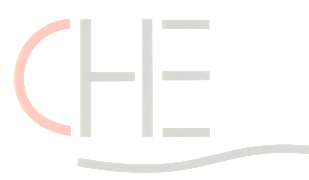 Kooperationsmodell
Admini-
    stration,
 support
Content
   delivery
(Lehre)
Zertifi-
     zierung,
Prüfungen
Hochschule
Aufberei-
     tung/
   course 
  design
Content
    generieren
 (Forschung)
Integration/
  Programm-
gestaltung
Hochschule, Forschungseinrichtung, kommerzieller Anbieter
17
[Speaker Notes: Begrüßung

Landfried, Wössner
Meyer, Pazy
Blum DLR
5 Jahre viel passiert

Begriff Unternehmen Hochschule, mag bei vielen noch Widerspruch, Unbehagen hervorrufen. Klar ist, Hochschule ist kein Wirtschaftsbetrieb noch Cash Cow, aber Hochschulen sind zielorientierte Organisationen, in denen verschiedenste Menschen unter einheitlichen Werte- und Zielsystemen arbeiten. Klar ist auch, dass Hochschulen mehr denn je unternehmen müssen, um den Herausforderungen, die die Gesellschaft an sie stellt, gerecht zu werden.
Dennoch dieser Denkansatz, Hochschulen als Unternehmen zu betrachten, provoziert, führt aber auch zu neuem Denken, anderen Sichtweisen und neuen Erkenntnissen. 

Das war und ist die Funktion des CHE, neues Denken zu provozieren.]
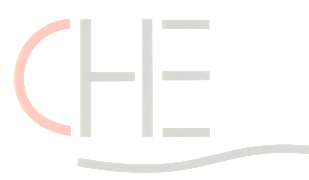 Modell Corporate University
Aufberei-
     tung/
   course 
  design
Content
    generieren
 (Forschung)
Integration/
  Programm-
gestaltung
Hochschule
Admini-
    stration,
 support
Content
   delivery
(Lehre)
Zertifi-
     zierung,
Prüfungen
Corporate University
18
[Speaker Notes: Begrüßung

Landfried, Wössner
Meyer, Pazy
Blum DLR
5 Jahre viel passiert

Begriff Unternehmen Hochschule, mag bei vielen noch Widerspruch, Unbehagen hervorrufen. Klar ist, Hochschule ist kein Wirtschaftsbetrieb noch Cash Cow, aber Hochschulen sind zielorientierte Organisationen, in denen verschiedenste Menschen unter einheitlichen Werte- und Zielsystemen arbeiten. Klar ist auch, dass Hochschulen mehr denn je unternehmen müssen, um den Herausforderungen, die die Gesellschaft an sie stellt, gerecht zu werden.
Dennoch dieser Denkansatz, Hochschulen als Unternehmen zu betrachten, provoziert, führt aber auch zu neuem Denken, anderen Sichtweisen und neuen Erkenntnissen. 

Das war und ist die Funktion des CHE, neues Denken zu provozieren.]
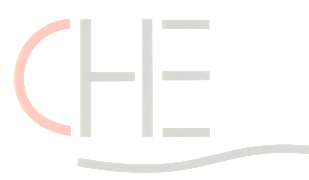 To 'e' or not to be
- that is the question.
nicht die virtuelle Hochschule
strategische Managementaufgabe
19
[Speaker Notes: Begrüßung

Landfried, Wössner
Meyer, Pazy
Blum DLR
5 Jahre viel passiert

Begriff Unternehmen Hochschule, mag bei vielen noch Widerspruch, Unbehagen hervorrufen. Klar ist, Hochschule ist kein Wirtschaftsbetrieb noch Cash Cow, aber Hochschulen sind zielorientierte Organisationen, in denen verschiedenste Menschen unter einheitlichen Werte- und Zielsystemen arbeiten. Klar ist auch, dass Hochschulen mehr denn je unternehmen müssen, um den Herausforderungen, die die Gesellschaft an sie stellt, gerecht zu werden.
Dennoch dieser Denkansatz, Hochschulen als Unternehmen zu betrachten, provoziert, führt aber auch zu neuem Denken, anderen Sichtweisen und neuen Erkenntnissen. 

Das war und ist die Funktion des CHE, neues Denken zu provozieren.]
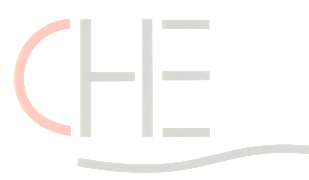 Internet und Hochschulen 

Herausforderungen und Chancen der nächsten Jahre
Detlef Müller-Böling
Centrum für Hochschulentwicklung
7. November 2000, Magdeburg
20
[Speaker Notes: Begrüßung

Landfried, Wössner
Meyer, Pazy
Blum DLR
5 Jahre viel passiert

Begriff Unternehmen Hochschule, mag bei vielen noch Widerspruch, Unbehagen hervorrufen. Klar ist, Hochschule ist kein Wirtschaftsbetrieb noch Cash Cow, aber Hochschulen sind zielorientierte Organisationen, in denen verschiedenste Menschen unter einheitlichen Werte- und Zielsystemen arbeiten. Klar ist auch, dass Hochschulen mehr denn je unternehmen müssen, um den Herausforderungen, die die Gesellschaft an sie stellt, gerecht zu werden.
Dennoch dieser Denkansatz, Hochschulen als Unternehmen zu betrachten, provoziert, führt aber auch zu neuem Denken, anderen Sichtweisen und neuen Erkenntnissen. 

Das war und ist die Funktion des CHE, neues Denken zu provozieren.]